VORLAGE FÜR DIE RAID-PROTOKOLLPRÄSENTATION
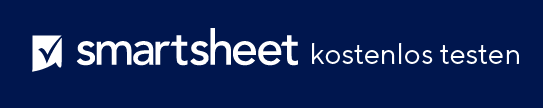 risks (Risiken)
assumptions (Annahmen)
issues (Probleme)
dependencies (Abhängigkeiten)
RAID-PROTOKOLL-ÜBERSICHT
RISIKEN
PROBLEME
NACHVERFOLGEN
MANAGEN
Risiko 1
Risiko 2
Risiko 3
Problem 1
Problem 2
Problem 3
Problem 4
BEDROHUNG
BEDROHUNG
ANNAHMEN
ABHÄNGIGKEITEN
NACHVERFOLGEN
MANAGEN
Annahme 1
Annahme 2
Annahme 3
Annahme 4
Annahme 5
Abhängigkeit 1
Abhängigkeit 2
Abhängigkeit 3
VERTRAUEN
VERTRAUEN
ANZAHL DER RAID-PROTOKOLLE
RISIKEN
ANNAHMEN
PROBLEME
ABHÄNGIGKEITEN
Vernachlässigbar
2
Vernachlässigbar
0
Vernachlässigbar
0
Vernachlässigbar
0
Niedrig
1
Niedrig
0
Niedrig
0
Niedrig
0
Mäßig
0
Mäßig
0
Mäßig
0
Mäßig
0
Hoch
Hoch
1
0
Hoch
0
Hoch
0
Kritisch
Kritisch
2
0
Kritisch
0
Kritisch
0
6
0
GESAMT
GESAMT
0
0
GESAMT
GESAMT
BEISPIEL FÜR EINE AUFSCHLÜSSELUNG DES RAID-PROTOKOLLS
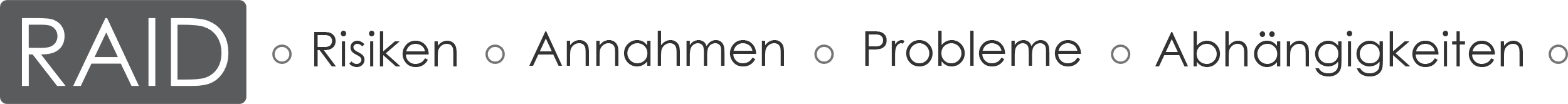 Risiko
Vernachlässigbar
Annahme
Niedrig
Problem
Mäßig
Abhängigkeit
Hoch
Kritisch
AUFSCHLÜSSELUNG DES RAID-PROTOKOLLS
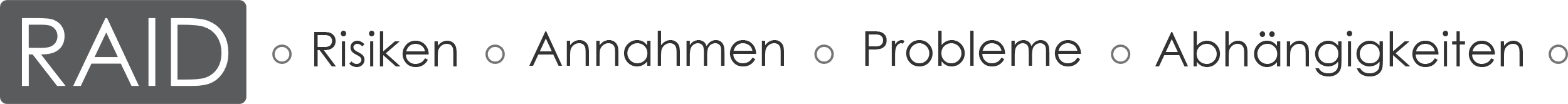 Risiko
Problem
Vernachlässigbar
Niedrig
Mäßig
Annahme
Abhängigkeit
Hoch
Kritisch